MANEJO DEL DOLOR 
Y SEDACIÓN EN URGENCIAS
SERVICIO DE ONCOLOGÍA MÉDICA
COMPLEJO HOSPITALARIO UNIVERSITARIO DE BADAJOZ
CURSO DE URGENCIAS PARA MÉDICOS INTERNOS RESIDENTES
12 DE NOVIEMBRE DE 2020
INTRODUCCIÓN
INTRODUCCIÓN
3
DOLOR.
Concepto
“El dolor es una desagradable experiencia sensitiva y emocional que se asocia a una lesión actual o potencial de los tejidos…  siempre subjetivo…pues cada individuo aprende a aplicar ese término a través de sus experiencias traumáticas”
					 		International Association for the Study of Pain, 1979
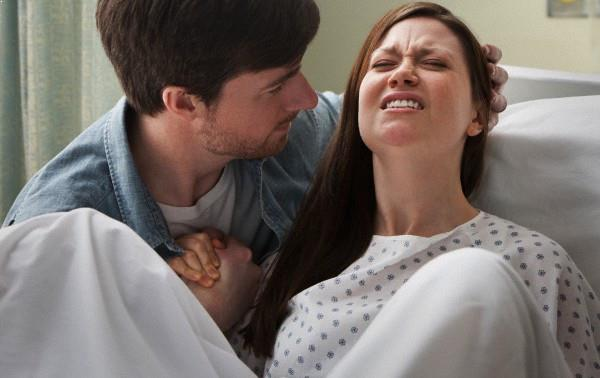 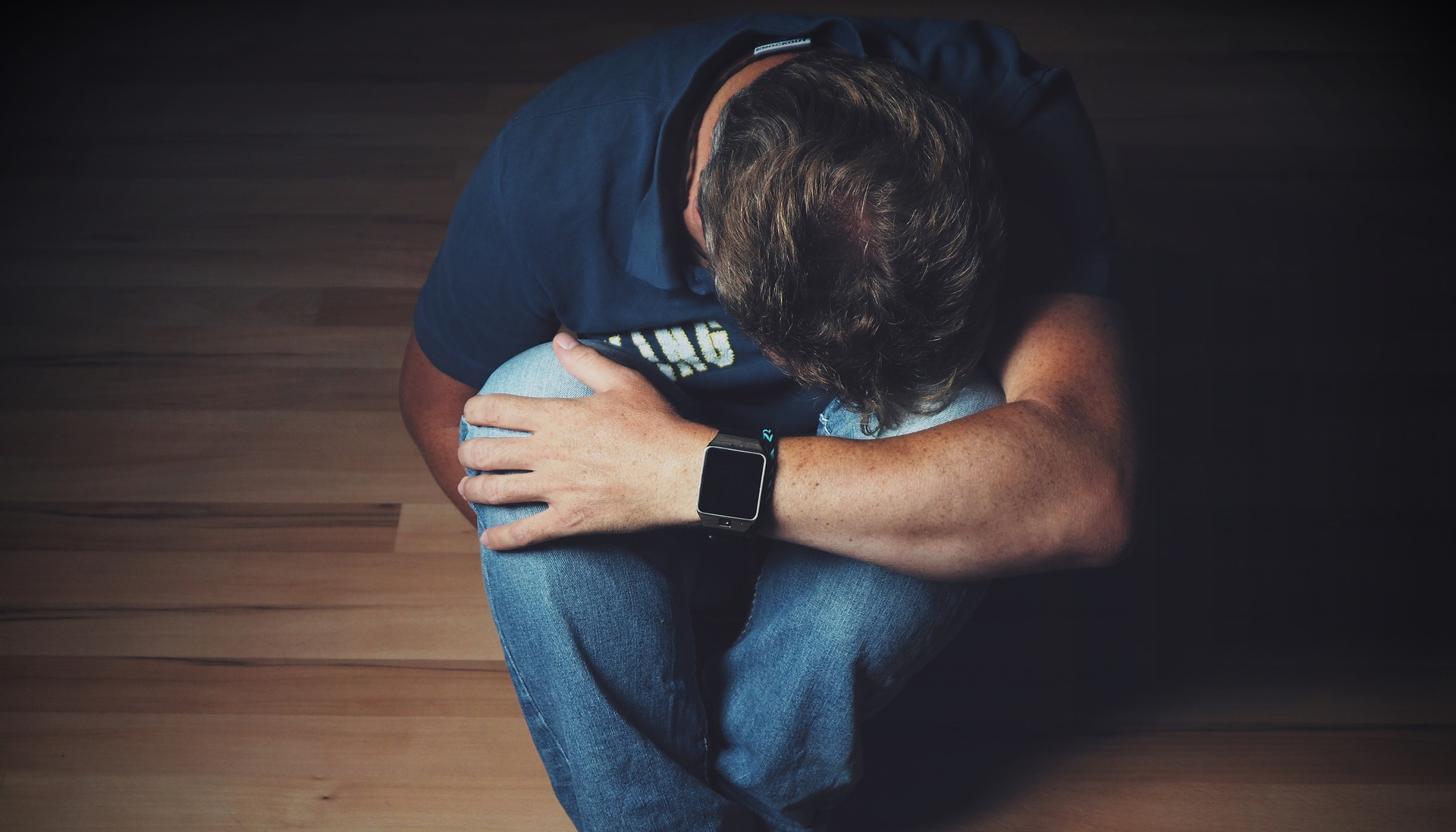 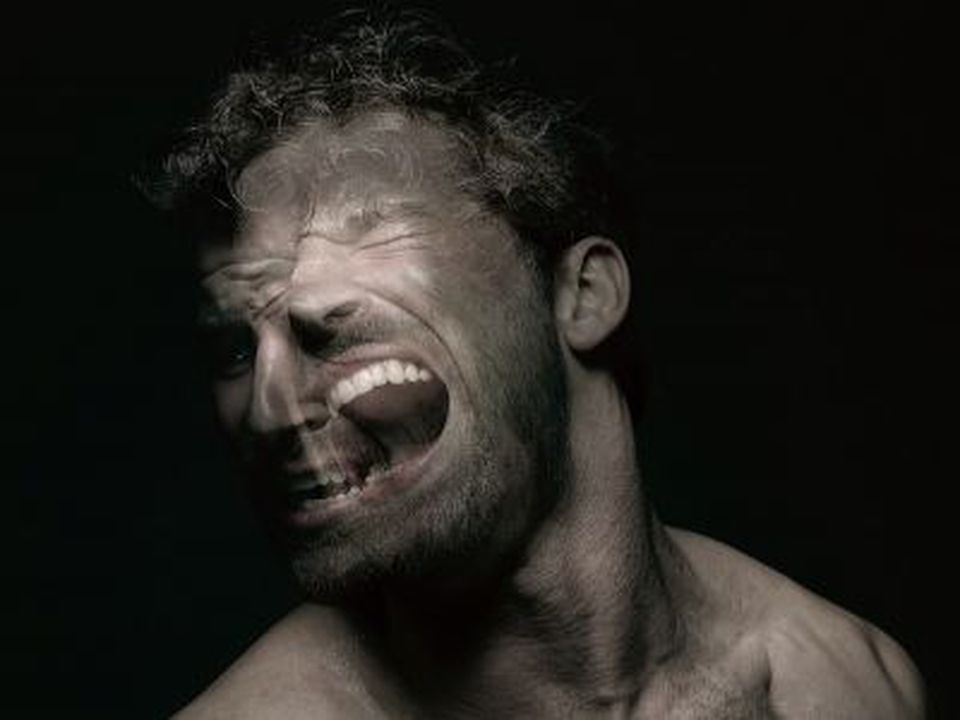 INTRODUCCIÓN
DOLOR ONCOLÓGICO.
Concepto
“…relacionado con el propio tumor y sus metástasis, relacionado con los tratamientos efectuados o sin relación con la enfermedad de base o su tratamiento y que estará además agravado por una serie de factores como: insomnio, fatiga, anorexia, miedo a la muerte, rabia, tristeza, depresión, aislamiento.”
			                           MERSKEY, H. y BoGOuR, N.: Classification of chronic Pain: IASP Press, Settle, 1994.
Tumor
Otras
70%-90%
50%
DOLOR
CAUSAS
Tratamiento
Complicaciones
5%
20%
Breivik et al. Ann Onc. 2009; García Paredes et al. Annals of Oncology, 2010; Parkin M. Global cancer statistics. Cancer J Clin. 2005; 55:74-108
INTRODUCCIÓN
EXPERIENCIA DE DOLOR
Social
Físico
Emocional
Cognitivo
Conductual
[Speaker Notes: Es decir, el modelo biopsicosocial es la integracion de los dos componentes es la percepcion final el dolor.
Ejemplo: El dolor agudo postoperatorio presenta un elemento nociceptivo dominante y el dolor neoplasico tiene una base afectiva importante. 

Por lo tanto, para tener éxito en el traatamiento del dolor, se deben abordar los factores biológicos, psicológicos y sociales de manera simultánea. El dolor no tratado adecuadamente puede generar una carga socioeconómica importante…DOLOR TOTAL como otro CONCEPTO Saunders C.. Oxford University  1983]
Abordaje
ABORDAJE
7
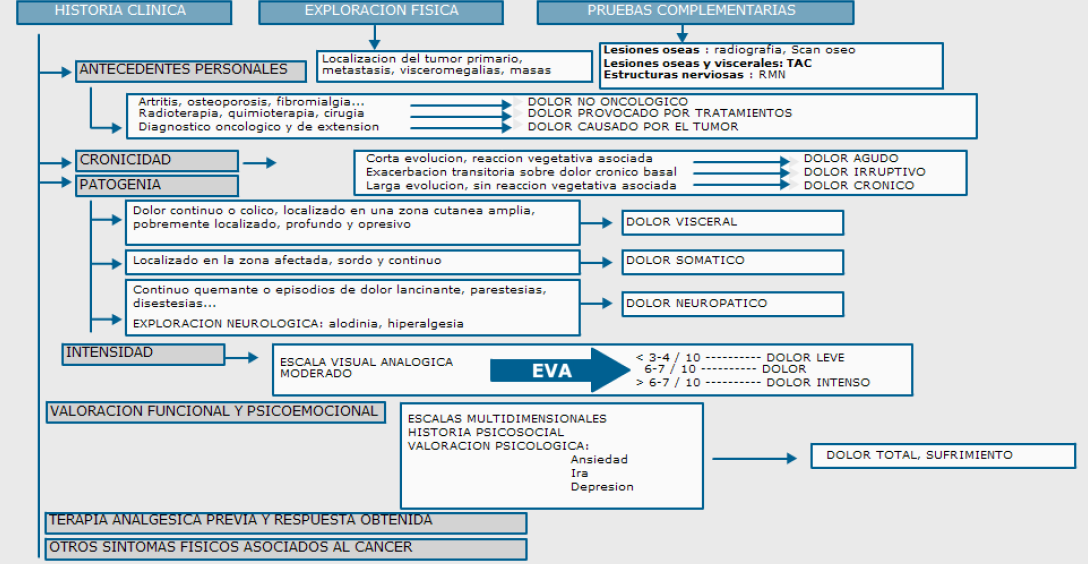 Clasificación 
etiológica
Clasificación 
temporal
Clasificación 
fisiopatológica
Clasificación 
intensidad
ABORDAJE
8
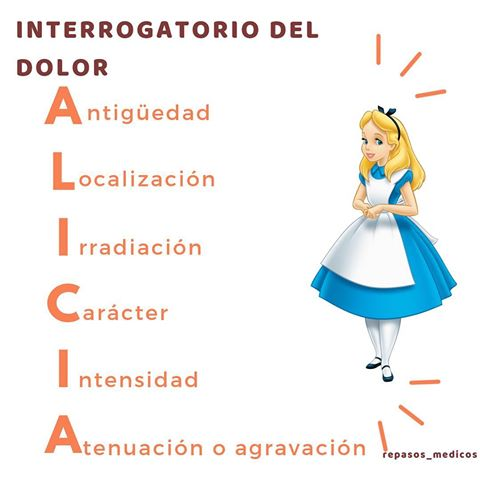 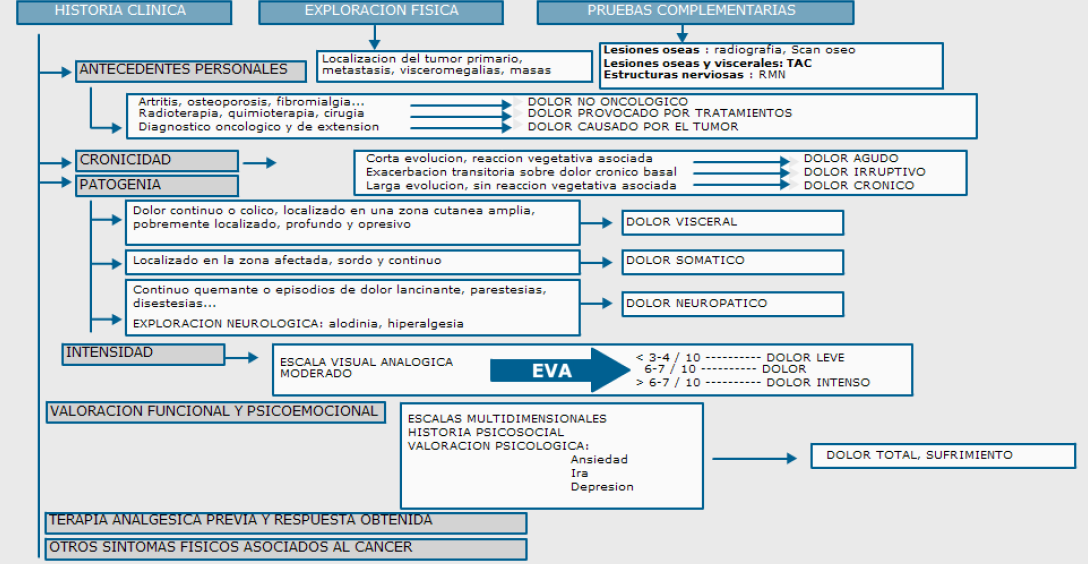 Clasificación 
etiológica
Clasificación 
temporal
Clasificación 
fisiopatológica
Clasificación 
intensidad
Tratamiento
TRATAMIENTO
60% sufren más de un tipo de dolor
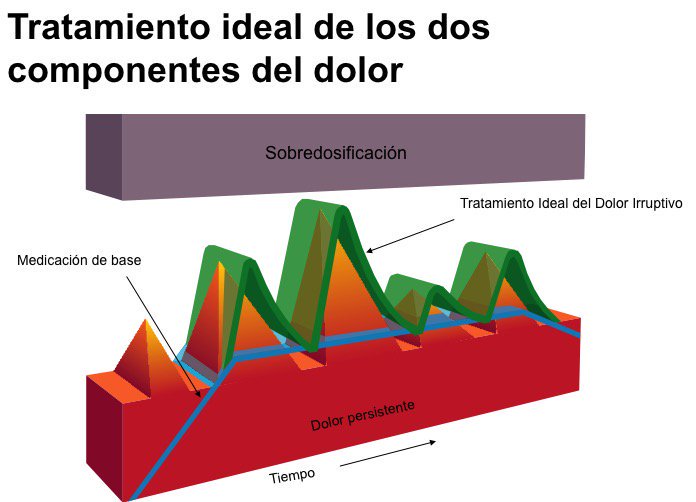 Casi un 30% no reciben tratamiento analgésico adecuado
Dolor irruptivo
La eficacia está condicionada por el perfil de efectos secundarios
50-80% presentan necesidades adicionales por cubrir
Dolor basal
[Speaker Notes: Antes de hablar de tratamiento, hemos de considerar estos 3 puntos…
50-80% pacientes a pesar de ser tratatdos con analgésicos aún tienen necesidades por cubrir…probablemente relacionado con dolor de difícil control (dolores mixtos, con componente neuropático) y además hemos de considerar los efectos secundarios…en la mayoría de las ocasiones adelantarnos a estos con medidas preventivas (antieméticos, laxantes…)]
TRATAMIENTO
emocional + comunicación
Atención a la familia + soporte
Bloqueos nervios, medidas invasivas
Opioides mayores ± Primer escalón
Opioides menores ± Primer escalón
Analgésicos no opioides
Coanalgésicos y coadyuvantes
OJO!!!  SI OPIOIDES… ANTIEMÉTICOS Y LAXANTES
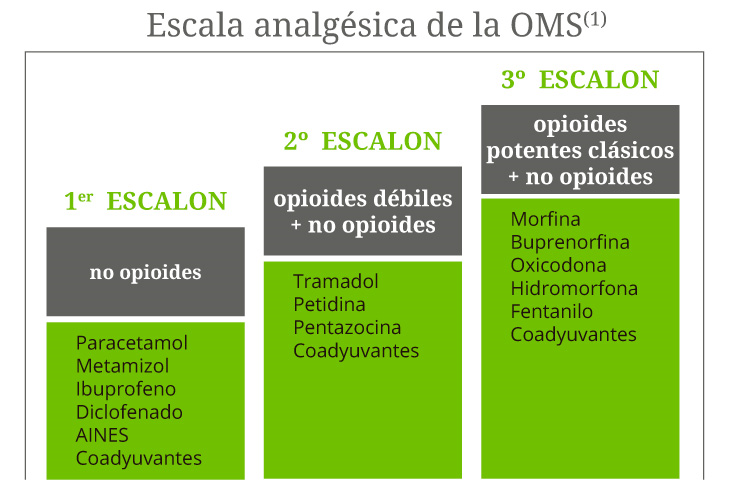 Codeína
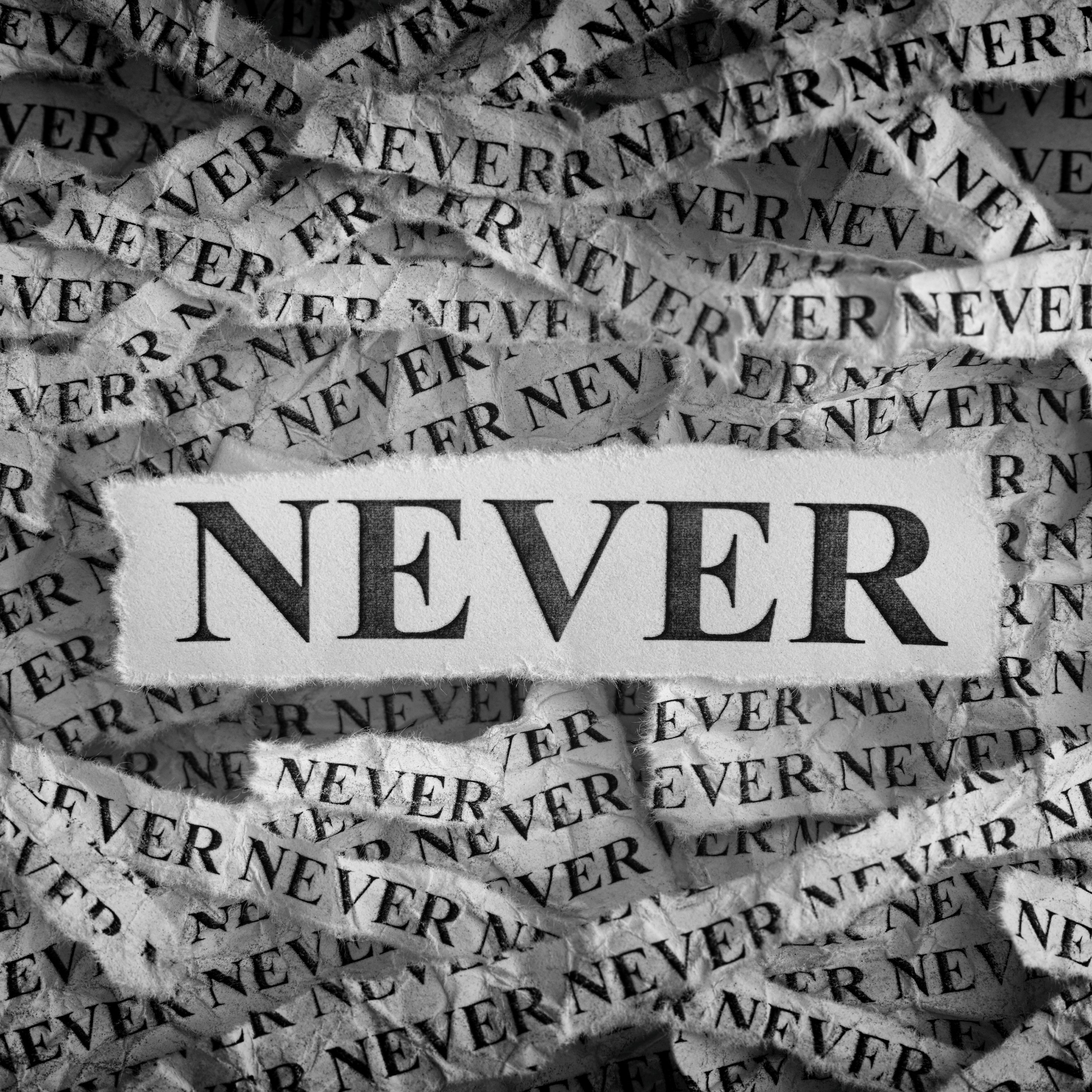 2º Y 3er ESCALÓN!
Tramadol y Petidina 
 + 
Morfina, fentanilo, oxicodona…
Fármacos NO opioides
TRATAMIENTO
AINES/PARACETAMOL
- Dolor leve-moderado, y como adyuvantes en dolor severo. Útiles en dolor neuropático 
- Se pueden añadir a cualquier escalón analgésico.
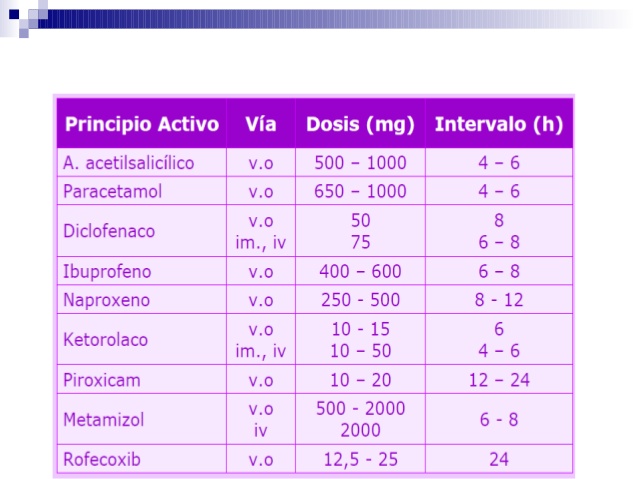 F. Puebla Díaz. Tipos de dolor y escala terapéutica del dolor. Oncología v.28 n.3 Madrid mar. 2005
Fármacos NO opioides
TRATAMIENTO
COADYUVANTES
Anticomiciales
Benzodiazepinas
Antidepresivos
Bifosfonatos
Corticoides
Radioisótopos
[Speaker Notes: Tienen techo terapeutico, por sus efectos secundarios no se recomienda su uso en algunos pacientes. 
Actúan periféricamente en receptores nociceptivo y en la conducción nerviosa; acción anti-inflamatoria (inhibición COX  enzima ciclooxigenasa) relacionada con el dolor.]
TRATAMIENTO
De primera elección
Oxicodona
Hidromorfona
Morfina
VÍA ORAL (DOLOR BALSAL)
SUBCUTÁNEA (1:2)
CRISIS
INTRAVENOSA (1:3)
En caso de mal control con aparición de efectos secundarios
ROTACIÓN DE OPIOIDES
Dolor BASAL
TRATAMIENTO
Metadona
Buena alternativa, pero manejo complicado
Variabilidad inter e intraindividual
Riesgo de acumulación por liposolubilidad
Muy útil en dolor neuropático
Dosis Inicio: 5 mg/8 horas
Dosis de Mantenimiento: 15-30 mg/12 horas
Fentanilo transdérmico
En intolerancia oral
Polimedicados
Útil en insuficiencia renal
Difícil titulación
Alteración de absorción
Lentitud en reversion de EA
Tapentadol
Acción dual (receptores IRNA y  µ)
Buen perfil gastroinstestinal
Oxicodona
Agonista puro de receptores SNC
Alternativa Eficaz a morfina oral
Mejor perfil de toxicidad
Eficaz en dolor neuropático
Oxicodona/Naloxona
Dolor BASAL
TRATAMIENTO
Titulación
PROCESO CONTROLADO
MORFINA DE ACCIÓN CORTA:  5 mg-10 mg/4 horas +dosis rescate
OXICODONA: 5 mg/4 horas + dosis rescate
METADONA: 2,5-5 mg cada 8-12 horas 
HIDROMORFONA 2 mg/ 4 h + dosis rescate
FENTANILO TRANSDÉRMICO: 12-25 mcg/72 h + dosis rescate
USO DE OPIOIDES DE ACCIÓN CORTA
REEVALUACIÓN PRECOZ EN 24 HORAS
TRANSFORMAR A ACCIÓN RETARDADA CUANDO EL DOLOR ESTÉ CONTROLADO
Dolor IRRUPTIVO
TRATAMIENTO
una exacerbación aguda del dolor de rápida aparición, corta duración y de moderada a elevada intensidad, que sufre el paciente cuando éste presenta un dolor basal estabilizado y controlado con opioides.
Mercadante S, et al. Cancer. 2002;94: 832–839
“…ya sea espontáneamente o relacionada con desencadenante concreto, predecible o impredecible...”
Modificada por Association for Palliative Medicine of Great Britain and Ireland
TRATAMIENTO
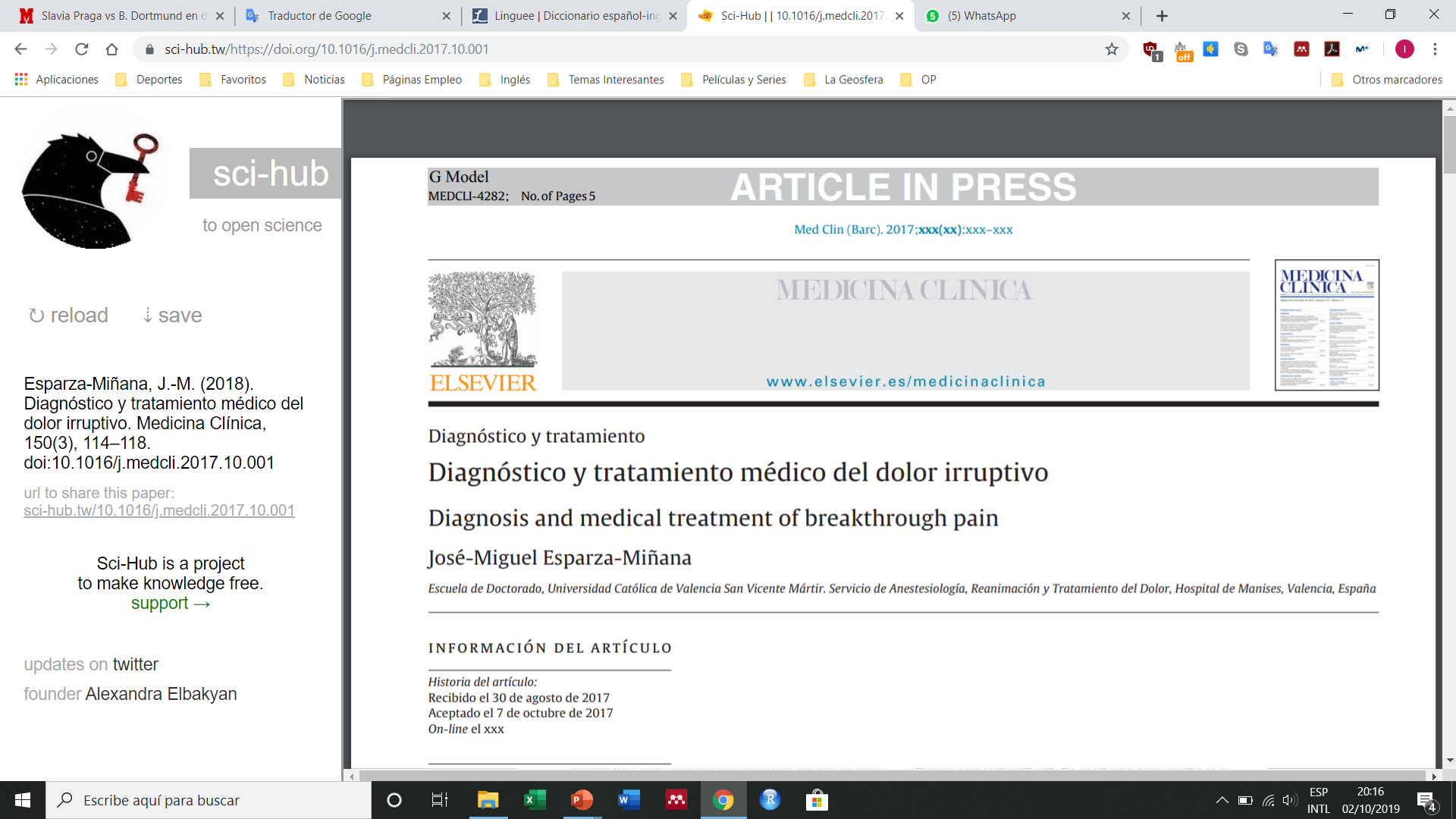 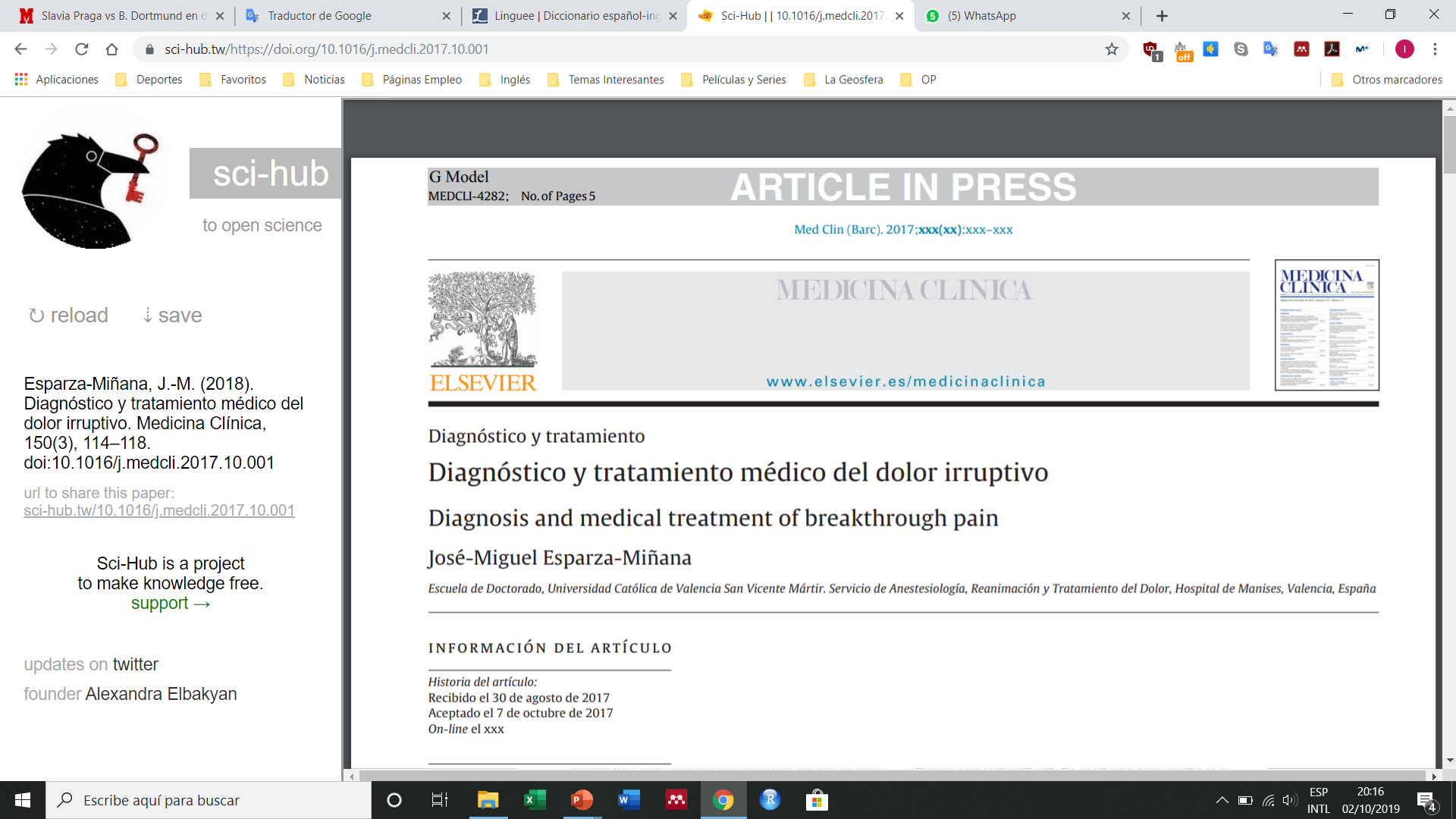 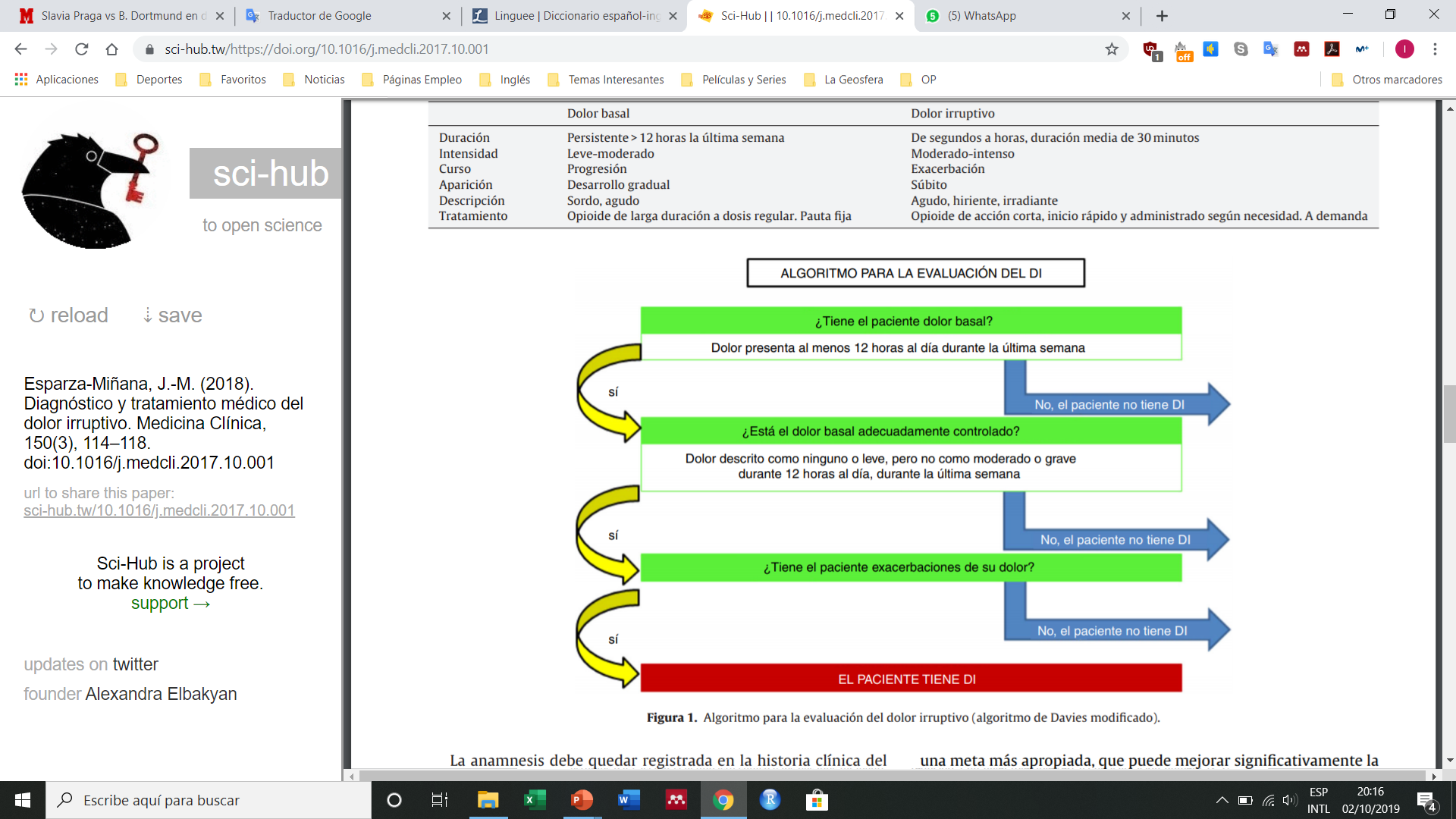 TRATAMIENTO
Tiempo a pico máx de dolor: 3-5 min
Duración corta 15-30 min
Nº episodios/día: 1-4
Intensidad elevada
Cómo elegimos OPIOIDE para DIO
Dolor IRRUPTIVO
Dolor IRRUPTIVO
TRATAMIENTO
Características OPIOIDE
Fácil administración y pocos EA
Inicio rápido (≤10 min)
Efecto corta duración 
(2 h)
Analgésico potente 
(3º escalón)
Dolor IRRUPTIVO
TRATAMIENTO
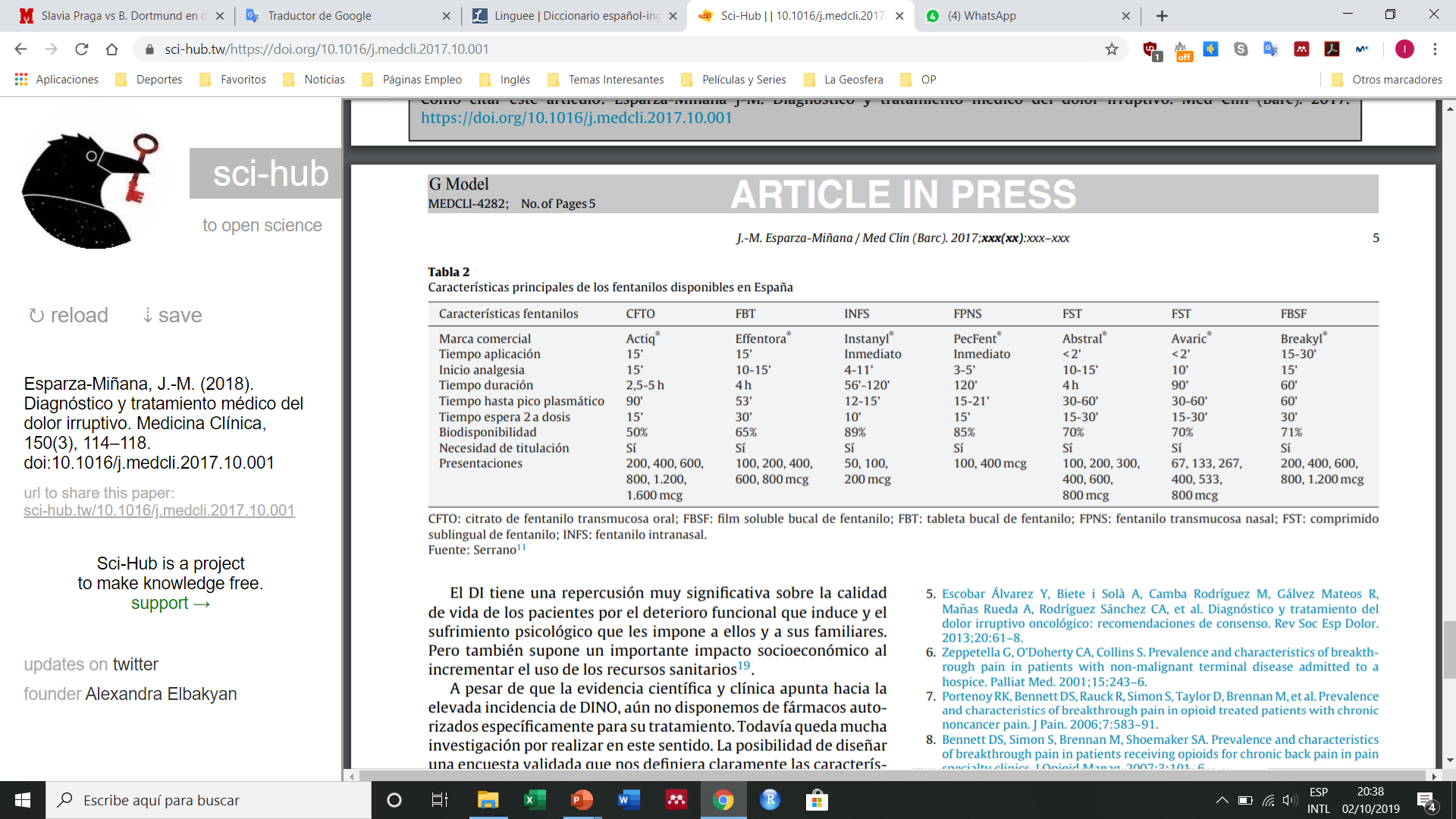 ROTACIÓN DE OPIOIDES
ROTACIÓN DE OPIOIDES
Cambio de opioide o vía de administración del mismo por mal control o efectos secundarios

Dolor mal controlado    4 o más rescates al día
Cálculo de dosis en 24 horas
Reducción 20-30%
Según tabla equianalgésica
Retitular
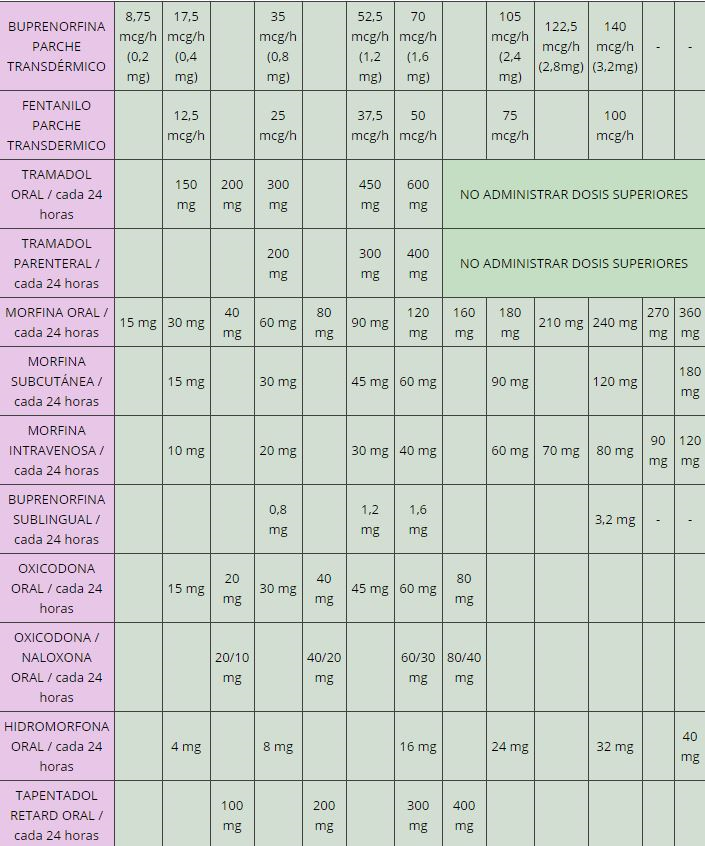 ROTACIÓN DE OPIOIDES
Tabla equianalgesia
Sedación en Urgencias
SECPAL: “Se  entiende por  sedación  paliativa  la  administración  deliberada  de fármacos,  en  las  dosis  y  combinaciones  requeridas, para reducir la conciencia de un paciente con enfermedad  avanzada  o  terminal,  tanto  como  sea  preciso  para aliviar adecuadamente uno o más síntomas refractarios y con su consentimiento explícito, implícito o delegado”.
Síntoma refractario: síntoma no adecuadamente controlado a pesar de intensos esfuerzos para identificar un tratamiento tolerable que no comprometa la conciencia del  paciente.
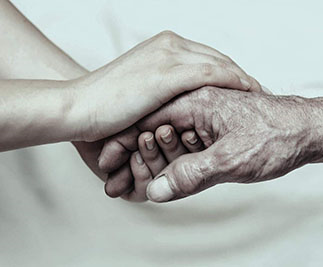 Seleccionar los fármacos a las dosis mínimas que se necesiten para controlar los síntomas,  ajustándolo  según  precise  el  enfermo.
“Guía de sedación Paliex”
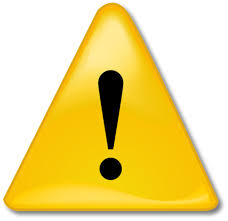 1. Benzodiacepinas: Midazolam, fármaco más utilizado en sedación

2. Neurolépticos: Levomepromazina, Clorpromazina y Haloperidol

3. Barbitúricos: Fenobarbital

4. Anestésicos: Propofol
NO USAR MORFINA COMO SEDANTE!!!
Dosis de inducción: comenzar con 2,5 mg de Midazolam hasta conseguir disminuir nivel de conciencia.
CONCLUSIONES
1. Para un adecuado tratamiento del dolor en el paciente oncológico es necesario:
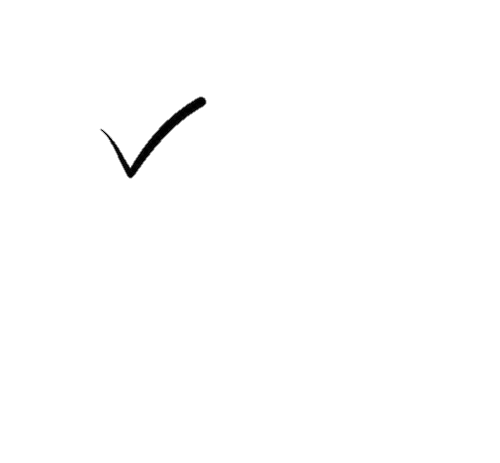 Indagar sobre las características del dolor. Descartar causas que requieran una atención urgente.
Ajustar analgesia según su tratamiento previo. Si toma medicación de 3er escalón y aún así tiene dolor, no bajar a medicación de 2º escalón. No usar medicación de 1er escalón de rescate si ya utiliza opioides mayores.
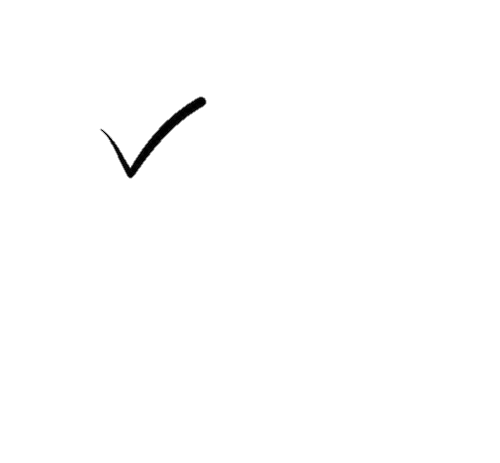 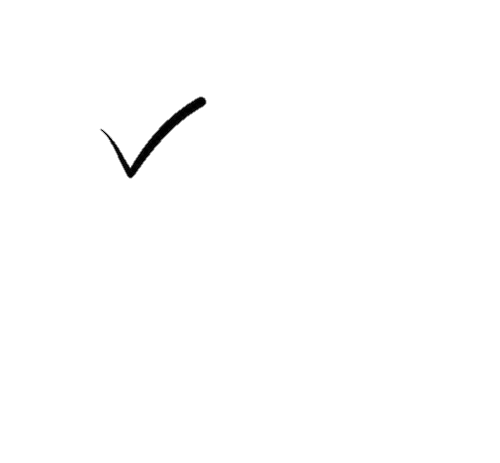 No olvidar coadyuvantes y medicación de rescate.
2. En caso de mal control analgésico con aparición de efectos secundarios
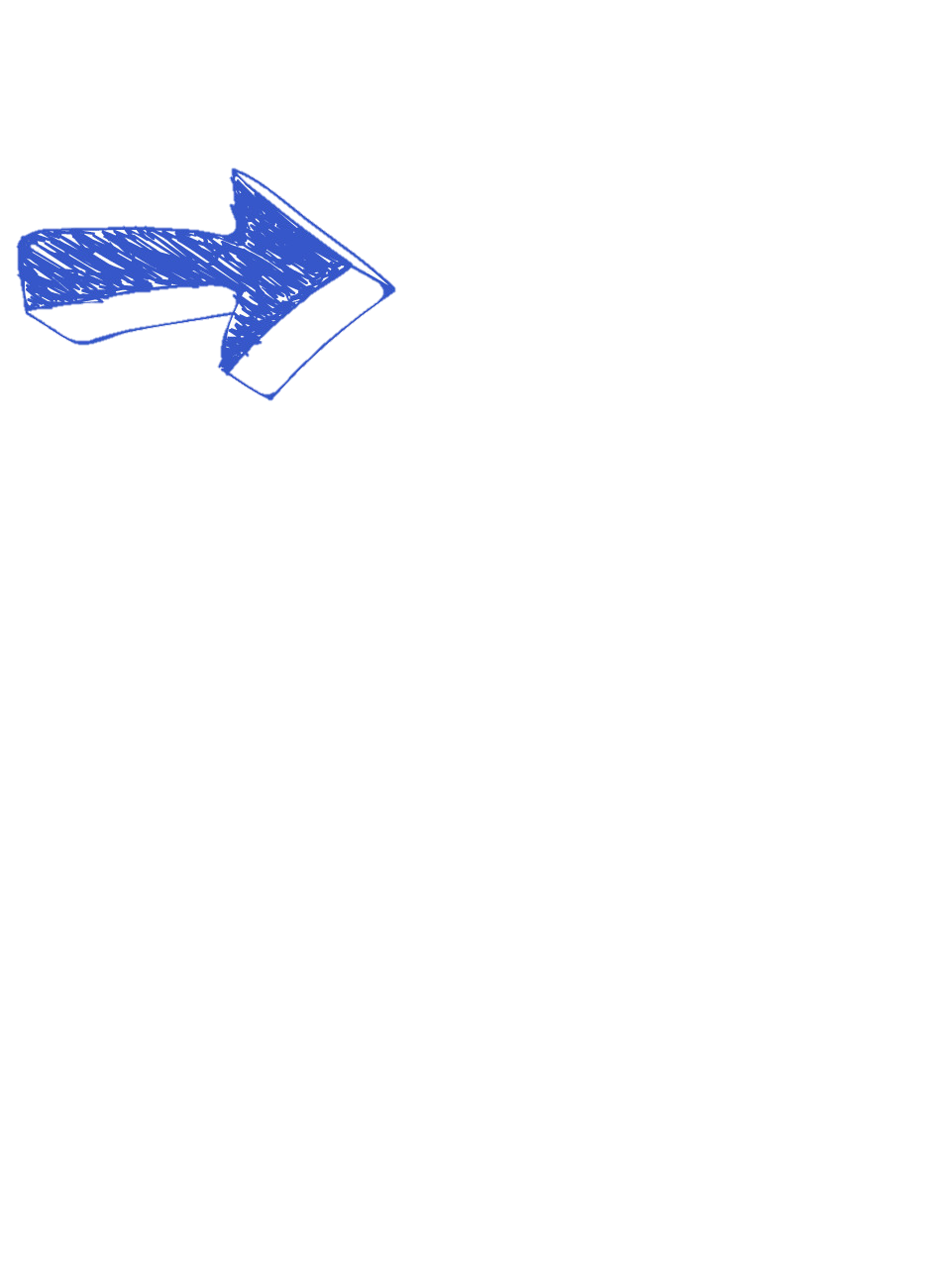 Rotación de opioides
3. Antieméticos y laxantes si precisa
4. NUNCA mezclar medicación de 2º y 3er escalón
5. No usar Morfina para sedar. De elección: Midazolam
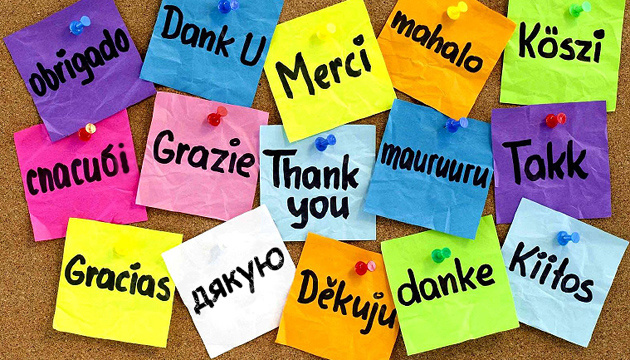 mfemarbar@gmail.com